Unit 1: My First Job
Lesson 3, by teacher Nicolás Puga Arriagada
Lesson 3: different skills
Objective: to identify ideas related to the concept of inclusion in the context of working environments
Activities:
Remember previous vocabulary
Prepare for reading
Read and find
Language focus and practice
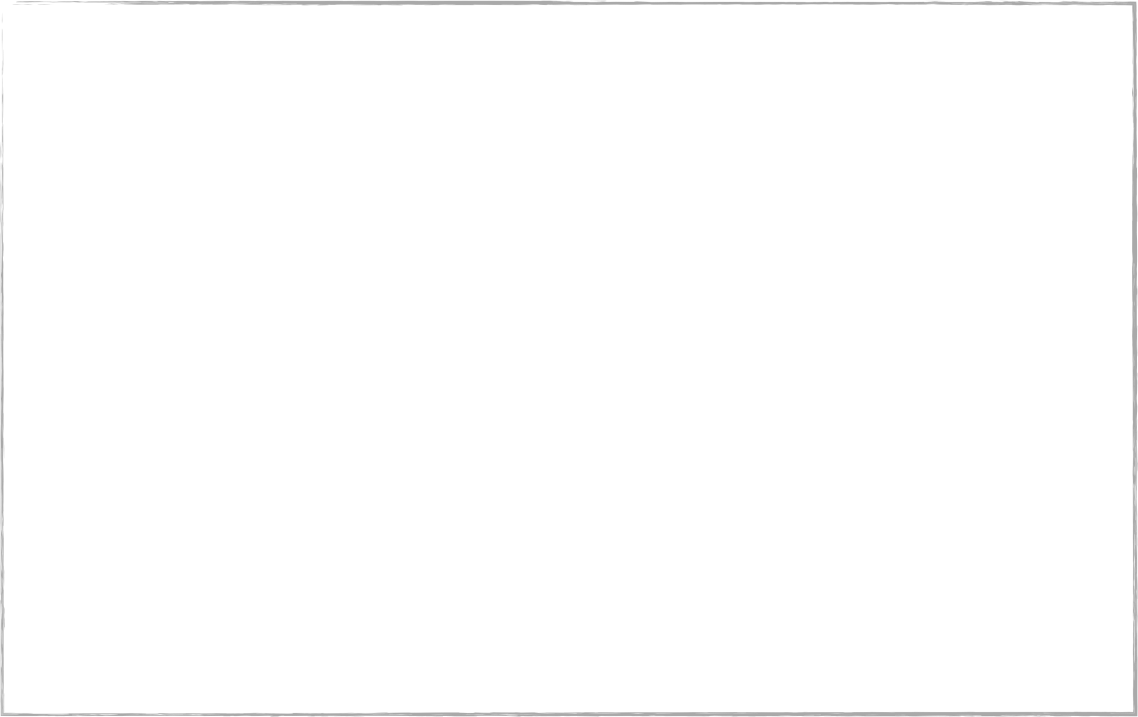 I have considerable            on computer sciences
I need to work soon, I am short in            
If you really need the money, I can offer you a             
For this job, you need              of your time and money
1. Remember vocabulary
Fill in the blanks with the words below:
Budget
Management
Skills
Full-time work
I have considerable skills on computer sciences
I need to work soon, I am short in budget
If you really need the money, I can offer you a full-time job
For this job, you need management of your time and money
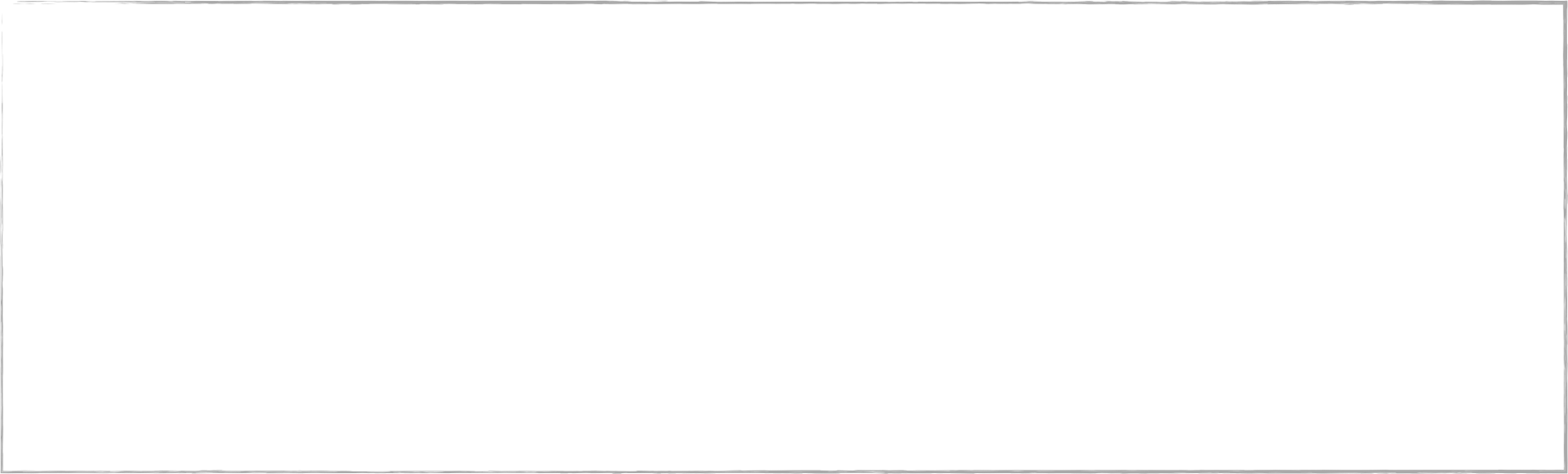 1. Remember vocabulary
Fill in the blanks with the words below - CHECK ANSWERS
2. Prepare for reading
Look at the pictures, identify what disability they represent. Write the answer on your copybooks.
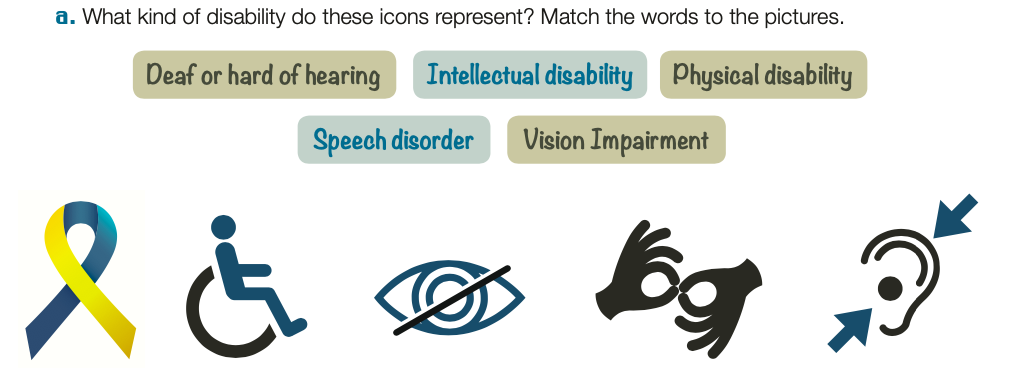 Observa las imágenes, identifica el nombre de las discapacidades
2. Prepare for reading
Look at the pictures, identify what disability they represent. Write the answer on your copybooks. - CHECK YOUR ANSWERS
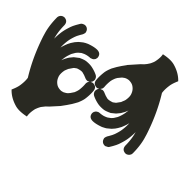 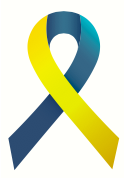 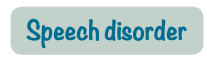 Intellectual disability
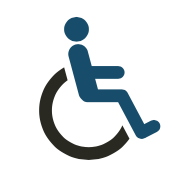 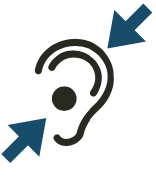 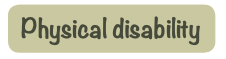 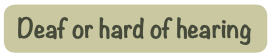 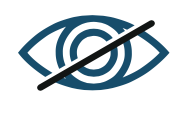 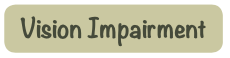 2. Prepare for reading
Watch the video, just enjoy it. Then continue with the next slide.
https://youtu.be/QXY5TyCUTlo
Ve el video, y continúa con la siguiente diapositiva
3. Read and find
Find your digital English books here:
https://curriculumnacional.mineduc.cl/614/w3-propertyvalue-187786.html
Read the text on page 16 - 17 from your English book. While reading, find the keywords on the text:

Underline the sentence where the keyword is, and write the sentence on your copybooks if you do not have the book.
Lee el texto, encuentra las keywords. Subraya en el texto la oración que contiene la keyword y escríbela en tu cuaderno.
3. Read and find
Read the text on page 16 - 17 from your English book. While reading, find the keywords on the text:

Underline the sentence where the keyword is, and write the sentence on your copybooks if you do not have the book.
Find your digital English books here:
https://curriculumnacional.mineduc.cl/614/w3-propertyvalue-187786.html
Lee el texto, encuentra las keywords. Subraya en el texto la oración que contiene la keyword y escríbela en tu cuaderno.
4. Language Focus:
Lee los ejemplos, ¿puedes adivinar de qué trata el foco en lenguaje de esta clase?
Ben Adams: I am unsure about my future after graduation.
He was unsure about his future after graduation
Catherine Pierce: I believe my future depends on me only
She believed her future depended on her only
4. Language Focus:
He was unsure about his future after graduation
She believed her future depended on her only 
Estos ejemplos muestran cómo podemos reportar lo que otras personas nos cuentan. Se llama ‘Reported Speech’ y se utiliza mucho en el lenguaje cotidiano en inglés. 
Hay una regla gramatical que debes seguir, ¿sabes cuál es? Intenta descubrirla con más ejemplos en la siguiente diapositiva.
4. Language Focus: Reported Speech
Descubre la regla gramatical que debes seguir al utilizar Reported Speech:
Ben Adams: I find it easier to communicate over a telephone.
He said he found it easier to communicate over a telephone
Catherine Pierce: I lost my sight unexpectedly.
She said she had lost her sight unexpectedly.
4. Language Focus: Reported Speech
Descubre la regla gramatical: al comparar el tiempo 
Ben Adams: I find it easier to communicate over a telephone.
He said he found it easier to communicate over a telephone
La regla que debes seguir es que debes utilizar un tiempo verbal en pasado del que se usa en la oración original
4. Language Focus: Reported Speech
En palabras simples, cada vez que quieras reportar lo que otra persona dijo en inglés, debes usar los mismos verbos que utilizó pero devolviendo un lugar en el pasado.
Así, pasamos del presente, al pasado, al pasado perfecto.
4. Language Focus: Reported Speech
En palabras simples, cada vez que quieras reportar lo que otra persona dijo en inglés, debes usar los mismos verbos que utilizó pero devolviendo un lugar en el pasado.
Así, pasamos del presente, al pasado, al pasado perfecto.
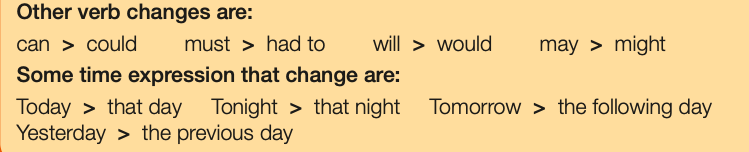 Final practice:
Intenta reportar lo que dicen ambas personas en los siguientes ejercicios. Recuerda utilizar el mismo verbo pero en un tiempo verbal en pasado del que se use.

A) Isabella Rogue: “I am tired of waiting for the bus. I have waited for two hours already”
B) Mirco Bizze: “my mother called you yesterday. I don’t understand why you didn’t pick up the phone”
Final practice: Check your answers
A) Isabella Rogue: “I am tired of waiting for the bus. I have waited for two hours already”
She said she was tired of waiting for the bus. She had waited for two hours already
B) Mirco Bizze: “my mother called you yesterday. I don’t understand why you didn’t pick up the phone”
He said his mother had called him the previous day. He didn’t understand why hi had not picked up the phone
Self-evaluation